LAN Topologies
by Michal Mikláš

STU: Faculty of Electrical Engeneering
Introduction
What is a LAN?

What is topology?
Topology Types
1.  Bus

2.  Star

3.  Point To Point

4.  Point to Multipoint

5.  Ring
BUS TOPOLOGY
single wire (coaxial), 
physical media is shared
only one can transmit
all devices hear all 
	communication
collision can occur
modern installations 
	use star
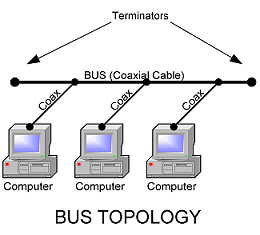 STAR TOPOLOGY
the most common network topology
devices connected to a central connection point
hub repalced switch
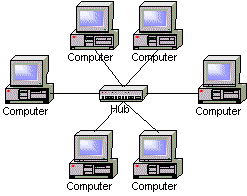 RING TOPOLOGY
using paired physical interfaces
transmit in one direction only
similar to bus
occasionally used
high security
hard to overhead
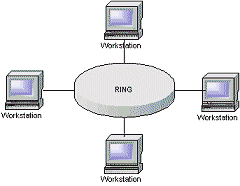 POINT TO POINT
often connection between two devices
end-to-end communications path. 
only two devices on the connection
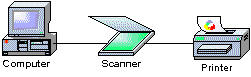 POINT TO MULTIPOINT
usually used in Wifi networks
are used in school
connects multiple network locations together
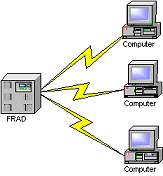 CONCLUSION
Most used  topologies: 	BUS,  STAR

 Bus 	Benefits:  			Disavantages
cheap				historical
easy to make			

Star 	Benefits:			Disavantages
fast				costly
universal
Information Sources
Book : TCP/IP Networking by Mitch Tulloch
Web Page: http://www.cisco.netacad.net
Thanks for your attention.
THE END